KATECHEZA 41
Temat: ZESŁANIE DUCHA 
ŚWIĘTEGO
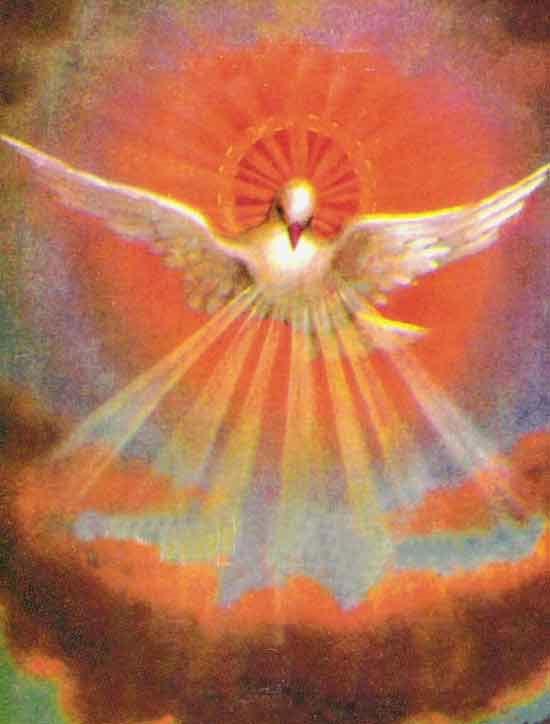 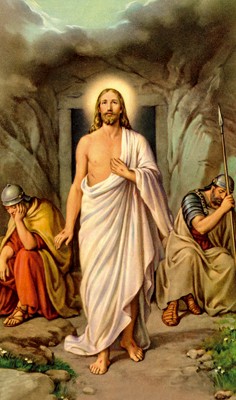 ZMARTWYCHWSTANIE
40 DNI
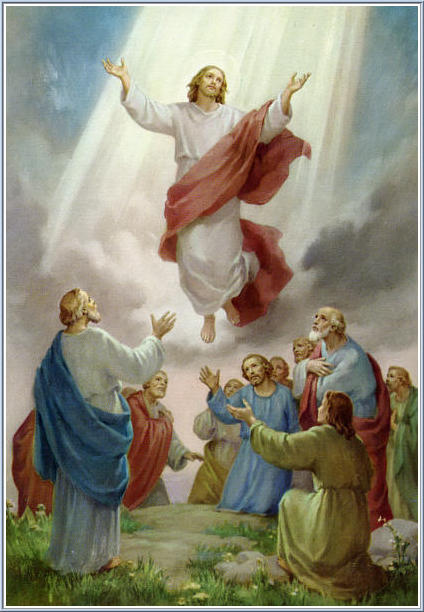 WNIEBOWSTĄPIENIE
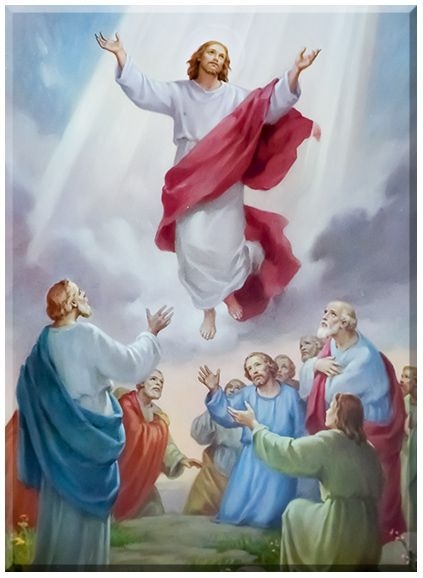 WNIEBOWSTĄPIENIE
10 DNI
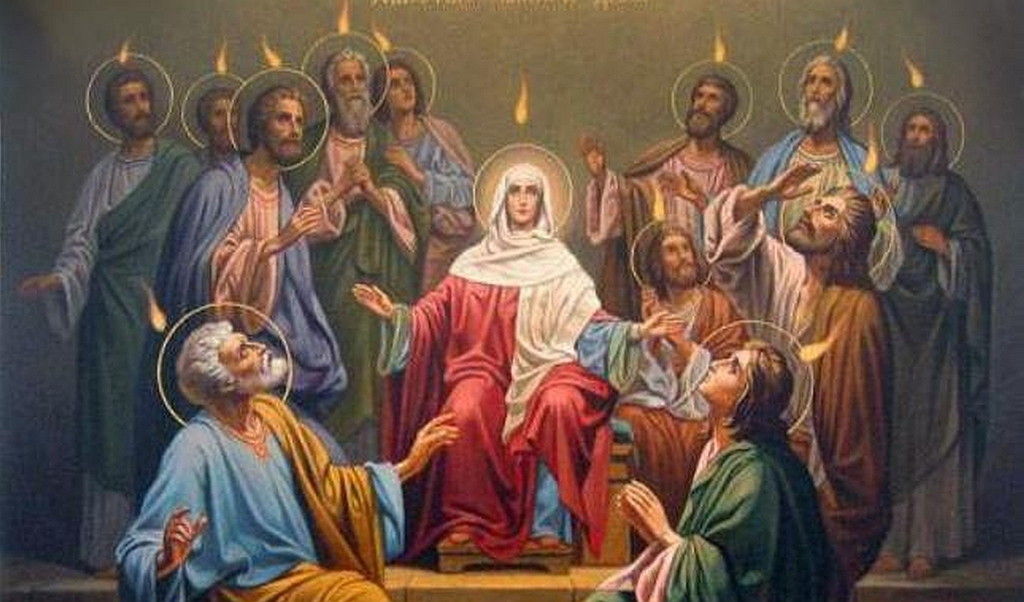 ZESŁANIE
DUCHA
ŚWIĘTEGO
ZMARTWYCHWSTANIE
40 DNI
WNIEBOWSTĄPIENIE
50 DNI
10 DNI
ZESŁANIE DUCHA 
ŚWIĘTEGO
Odsłuchaj piosenki: „Oczyść serce me”
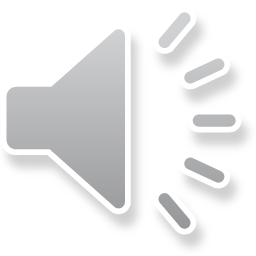 50 dni po Zmartwychwstaniu Pana Jezusa
Bóg zesłał Ducha Świętego na swoich uczniów.
Dzień Zesłania Ducha Świętego nazywamy
PIĘĆDZIESIĄTNICĄ
Z pomocą rodziców odpowiedz na pytanie:
Kto to jest Duch Święty?
Duch Święty jest to Trzecia Osoba Trójcy Świętej
Co to jest Trójca Święta?
Bóg Ojciec, Syn Boży i Duch Święty to Trójca Święta
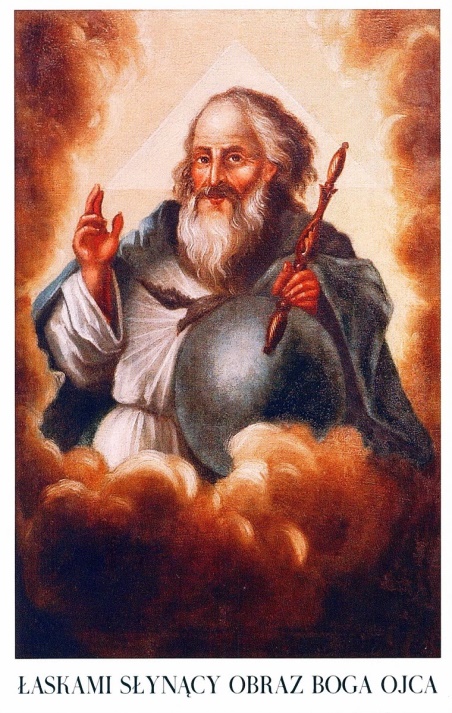 Bóg Ojciec
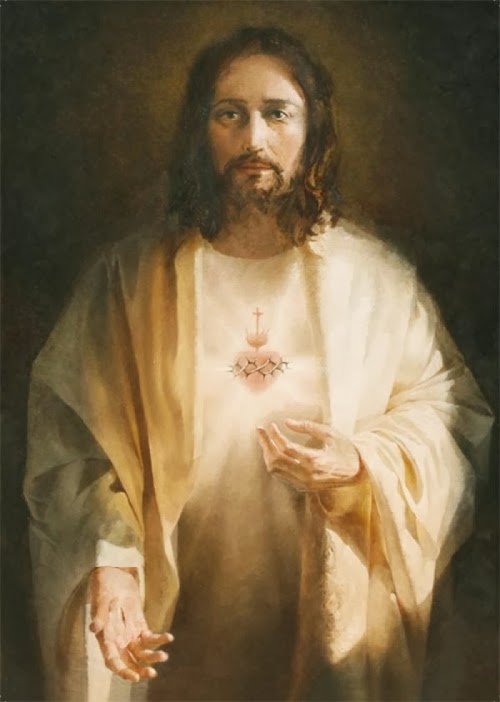 Syn Boży
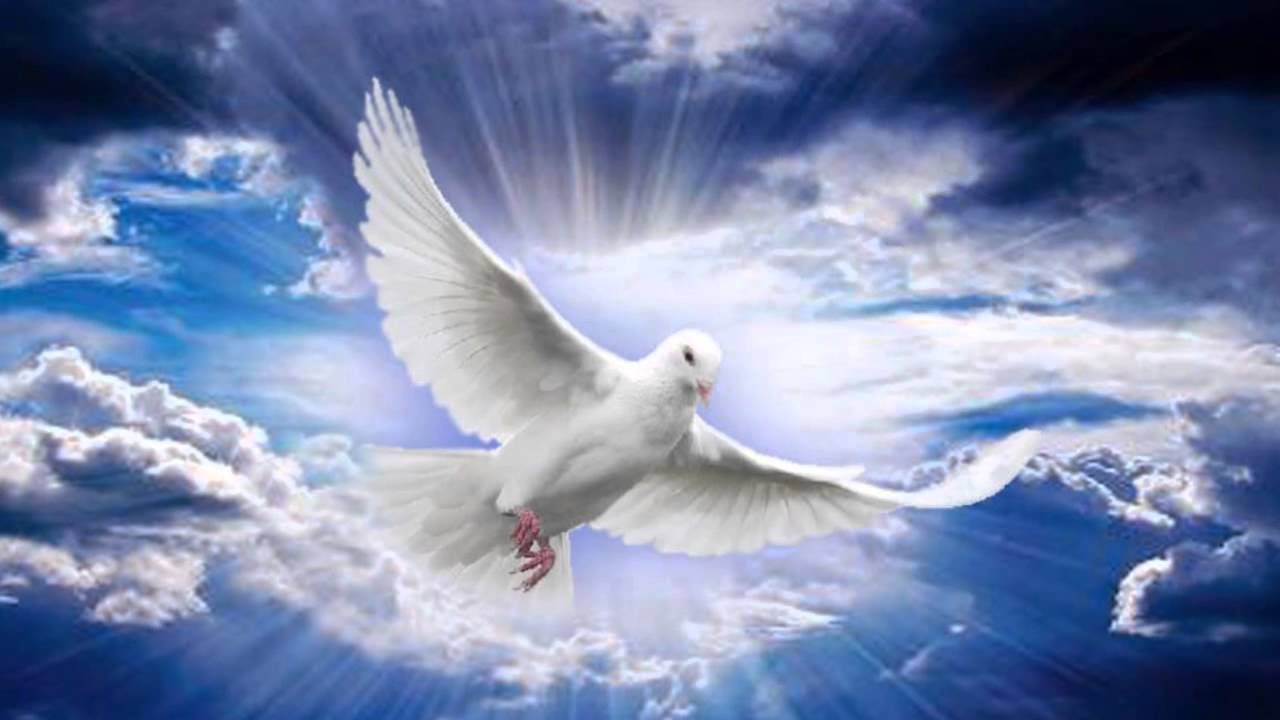 Duch Święty
Znaki towarzyszące Zesłaniu Ducha Świętego:
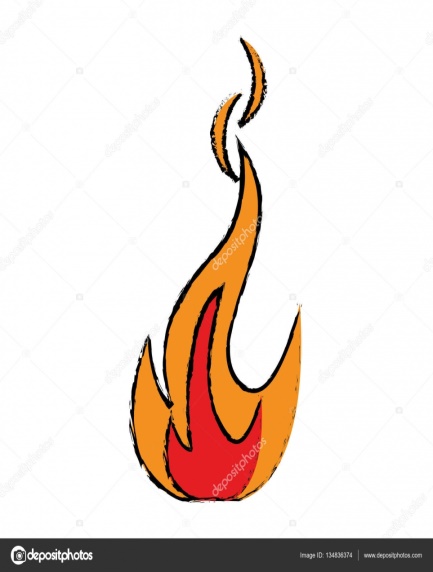 Ogniste języki
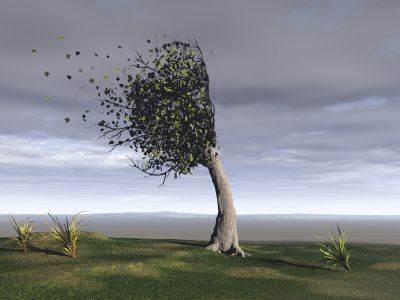 Szum wiatru
Duch Święty pomaga nam,
obdarza nas swoimi darami,
abyśmy stawali się
odważni i pełni dobroci.
Ćwiczenie w podręczniku:
Połącz kropki i odczytaj, jakie dary możemy otrzymać od Ducha Świętego.
DARY DUCHA ŚWIĘTEGO
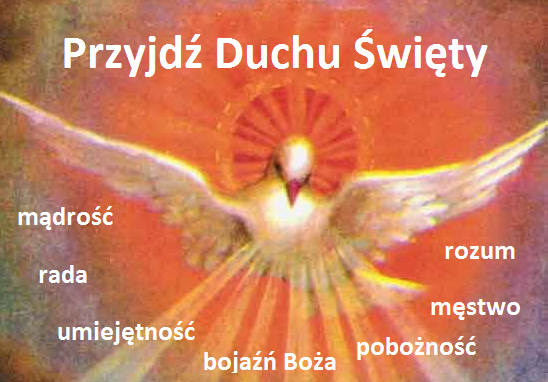 Połącz kropki i pokoloruj obrazek, a dowiesz się, w jakiej postaci przedstawiany
jest Duch Święty.